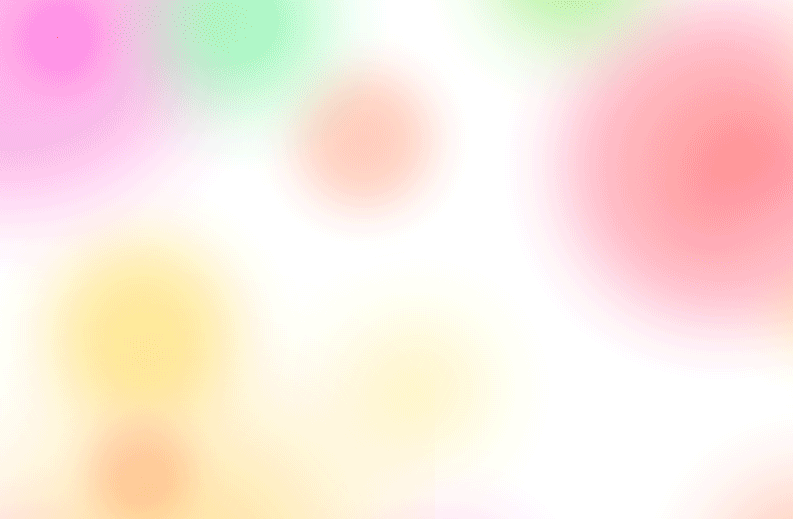 Rainbow Home Church
注目耶稣之260
狡猾的懒惰
彩虹之家
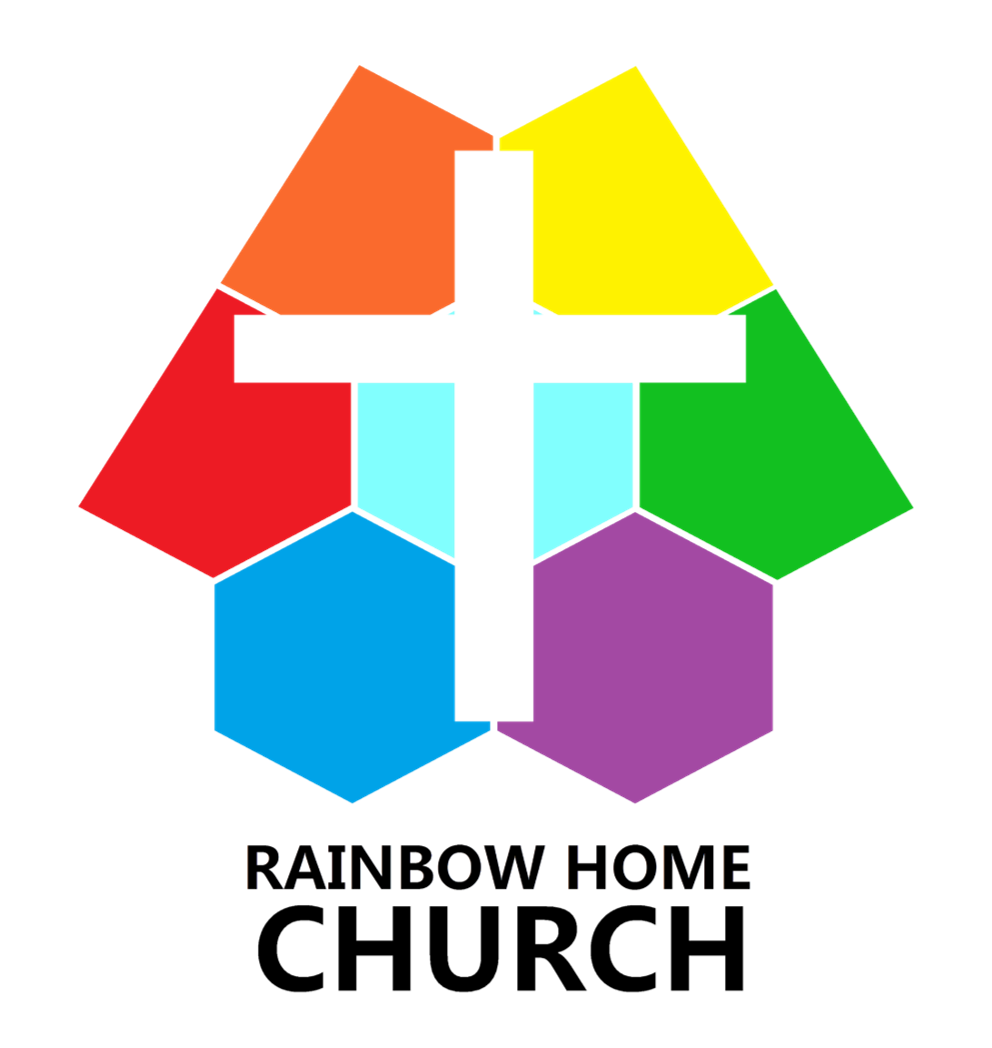 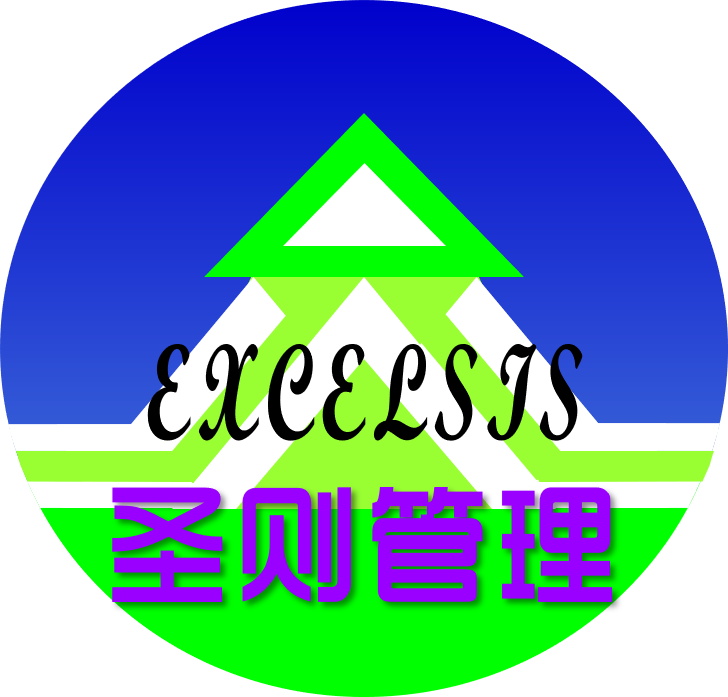 先知的诞生
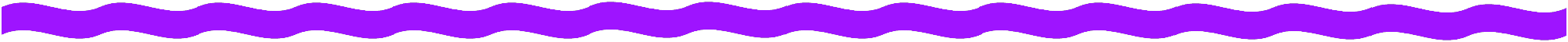 代之而言
先知内含
温故知新
为神代言
荣耀无限
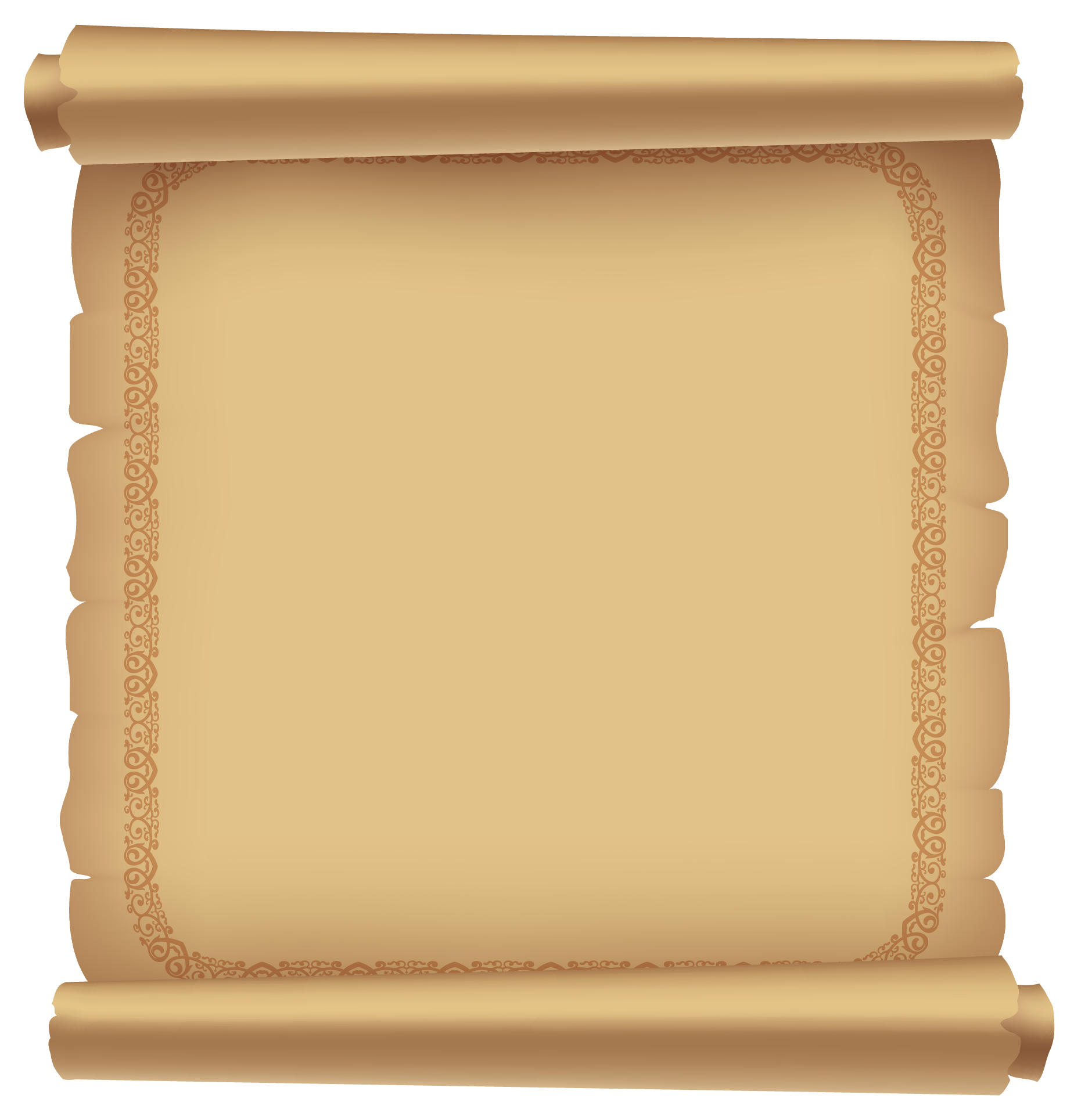 诵读经文
罗 12:11 殷勤不可懒惰。要心里火热，常常服事主。
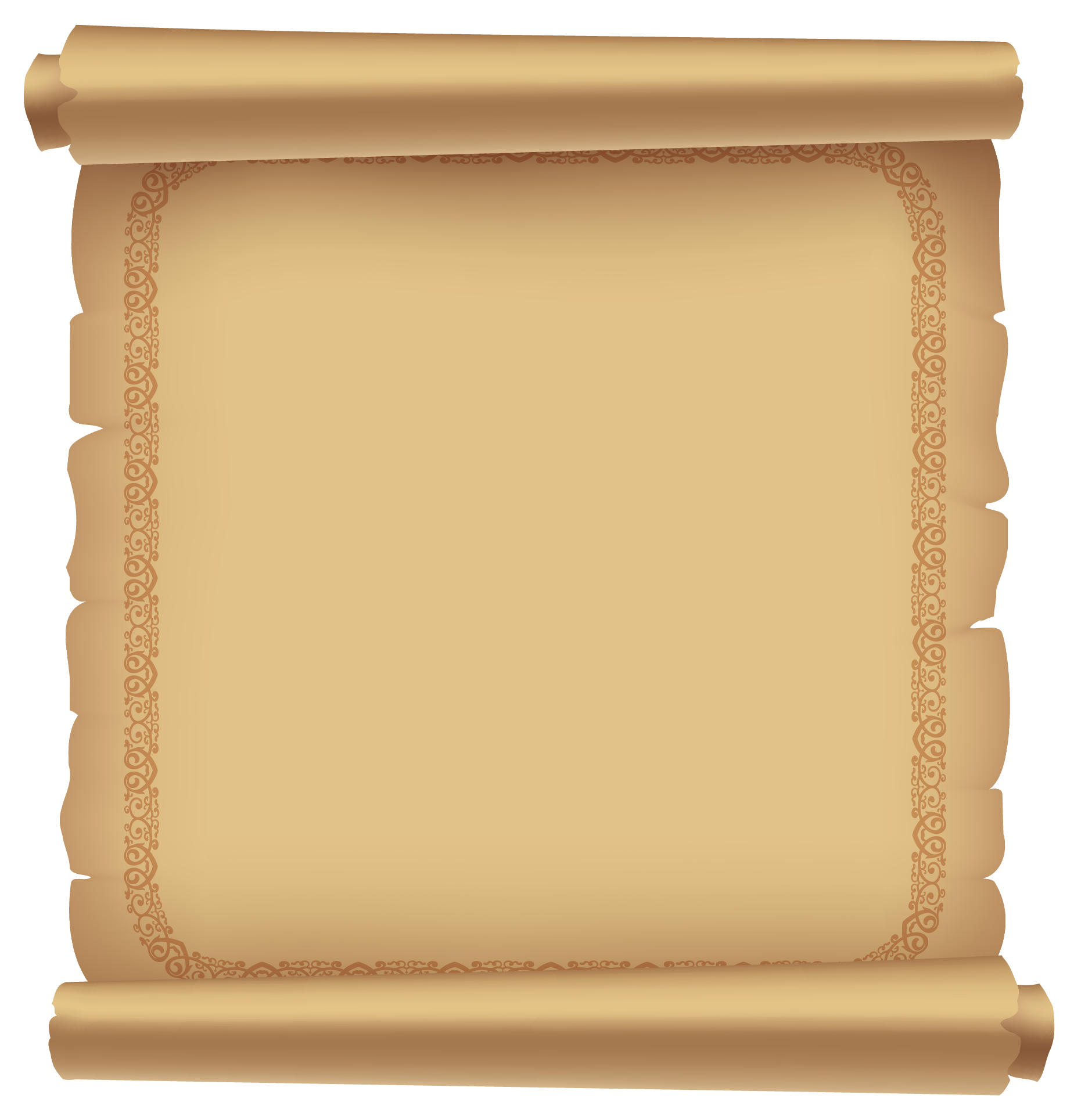 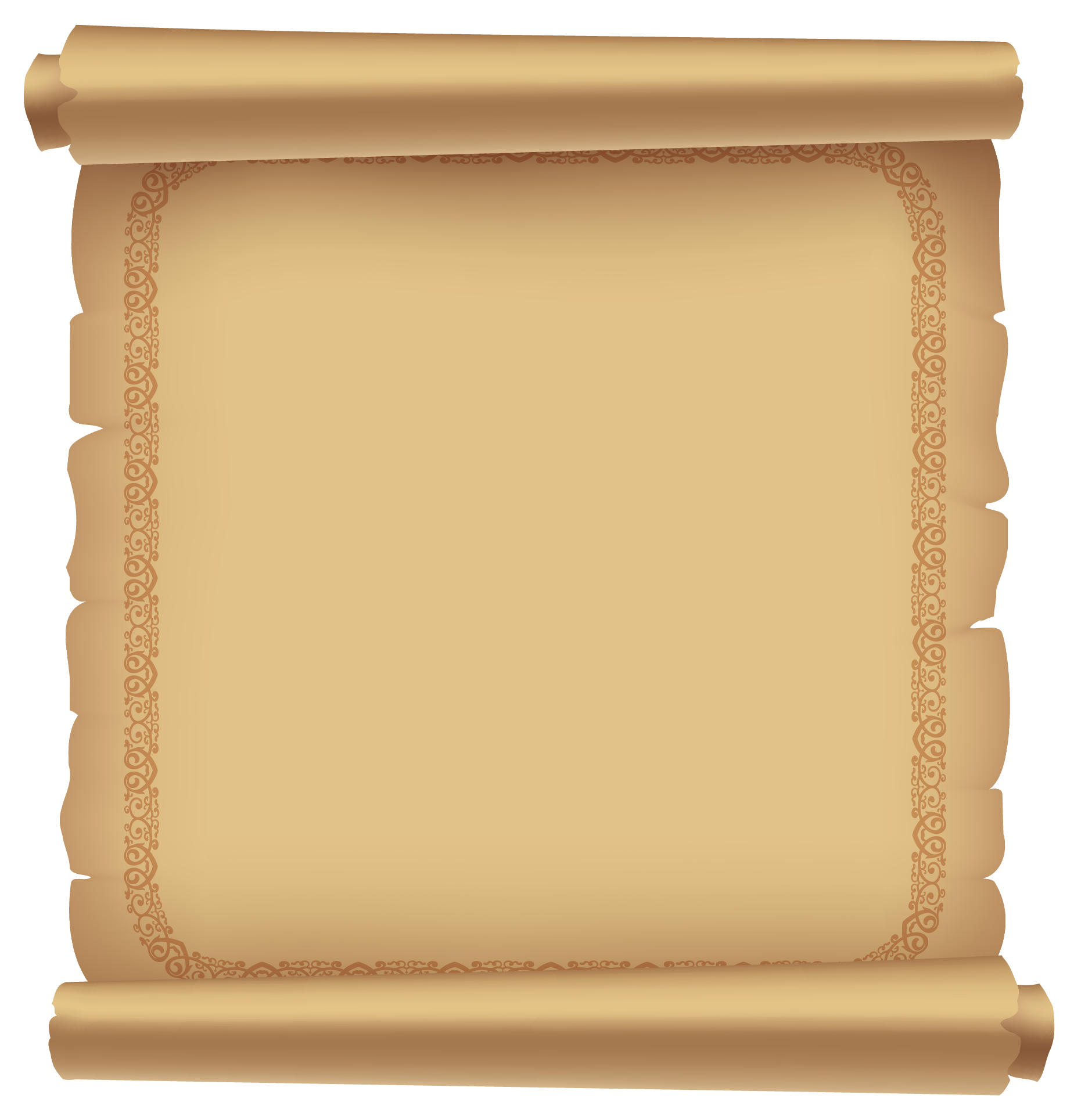 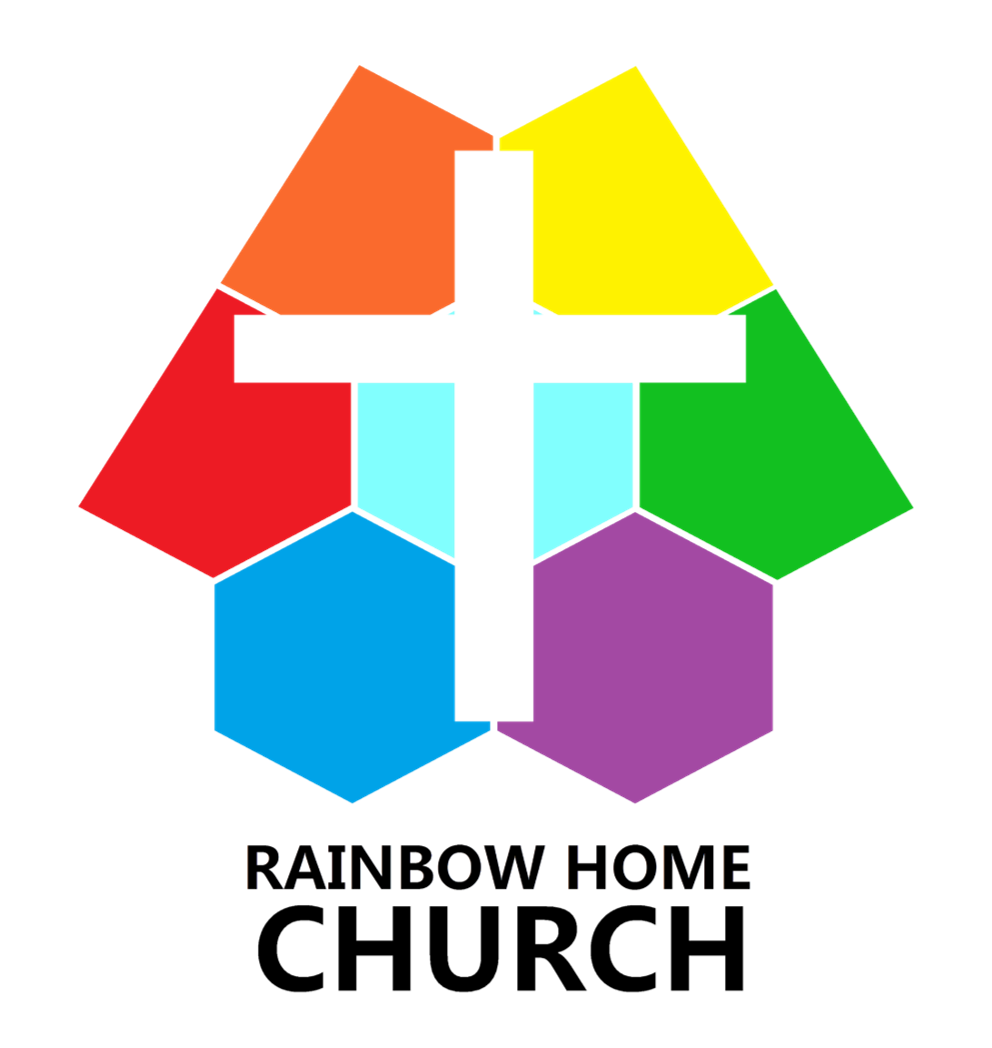 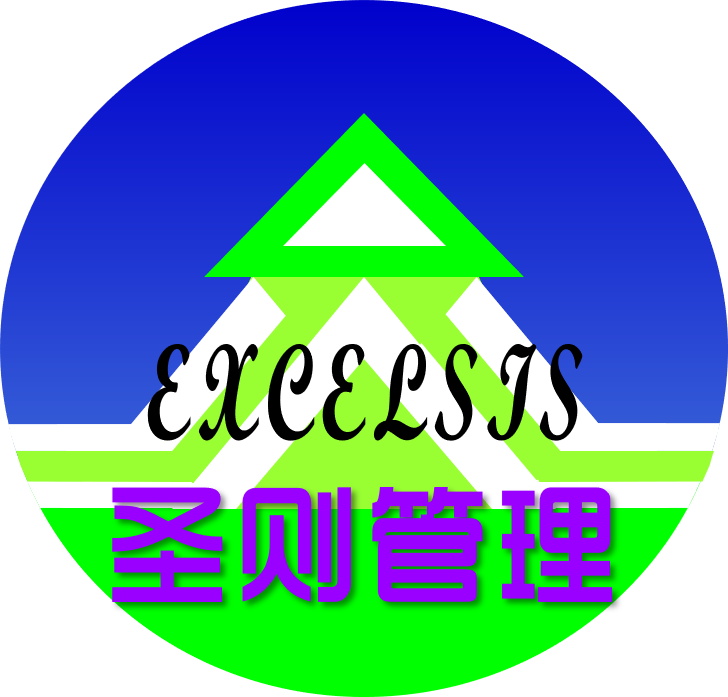 狡猾的懒惰
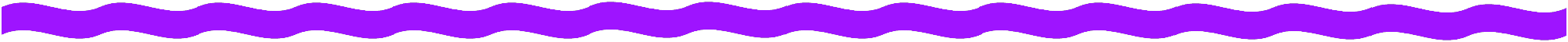 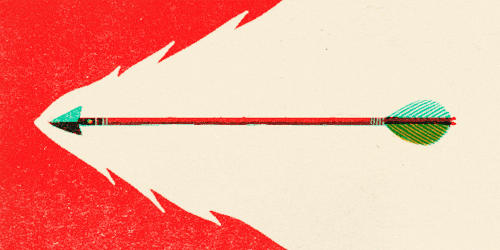 殷勤溯源
殷勤探义
חָרַץ
σπεύδω
殷勤何意
急促之貌
矢志之求
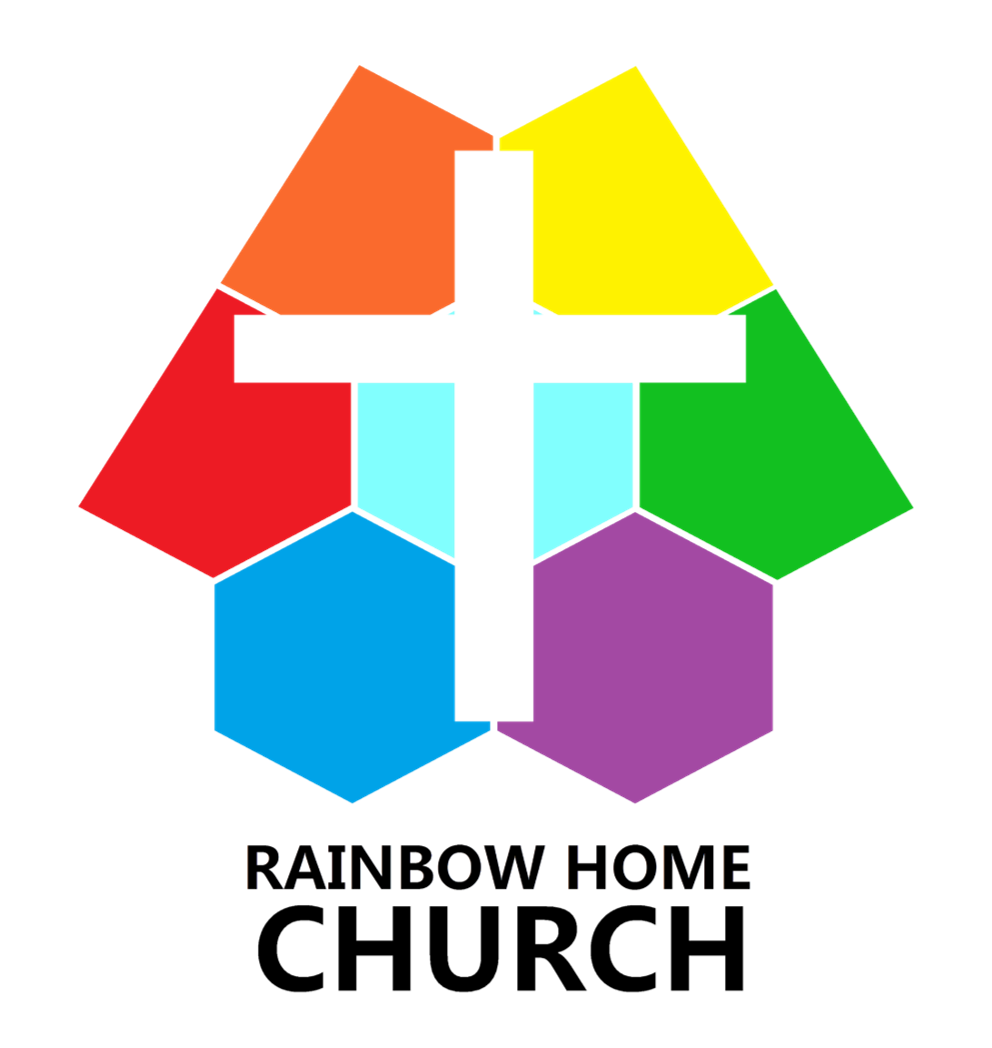 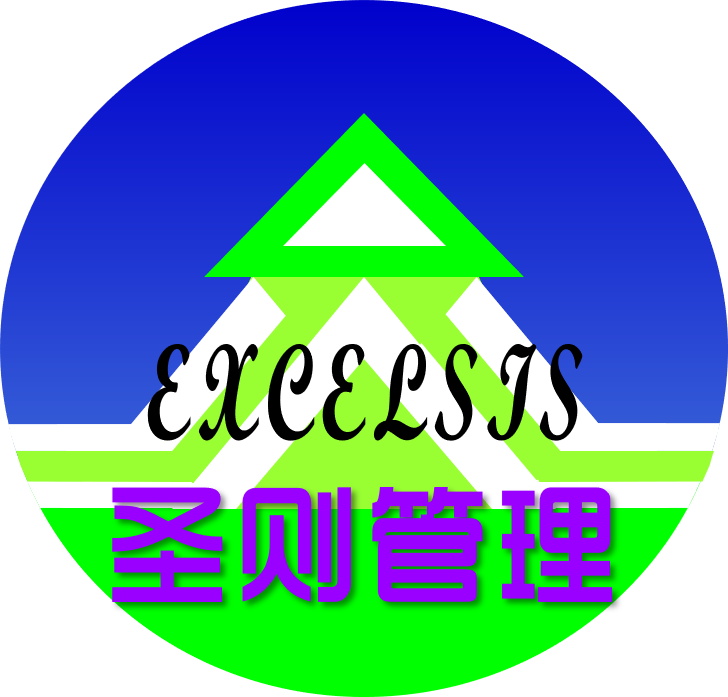 狡猾的懒惰
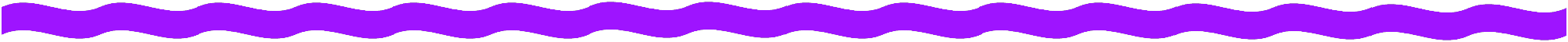 四体殷勤
勤
不思上进
如何评说
忙碌终日
懒
无所用心
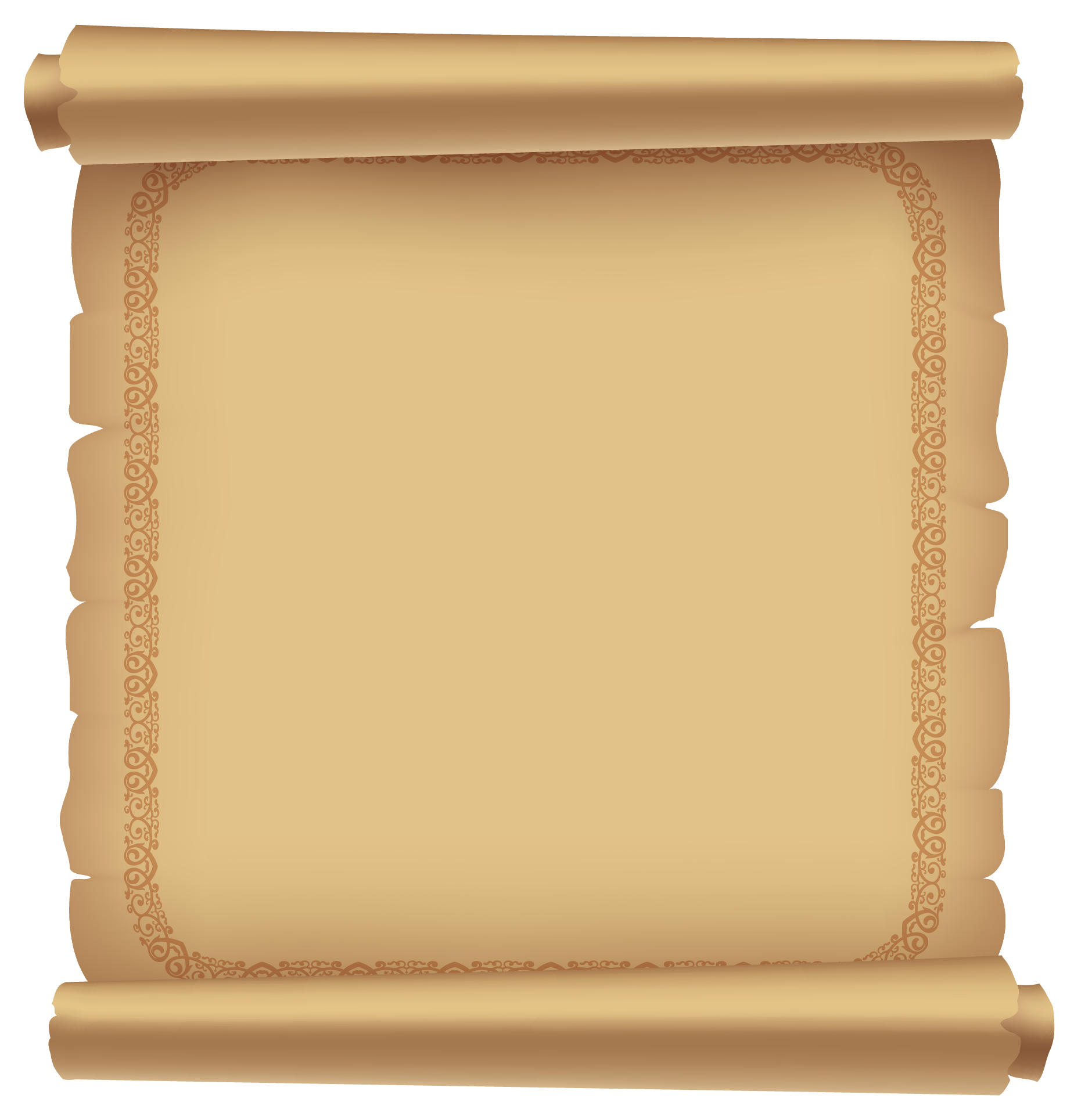 诵读经文
路 10:41 耶稣回答说：「马大！马大！你为许多的事思虑烦扰，
路 10:42 但是不可少的只有一件；马利亚已经选择那上好的福分，是不能夺去的。」
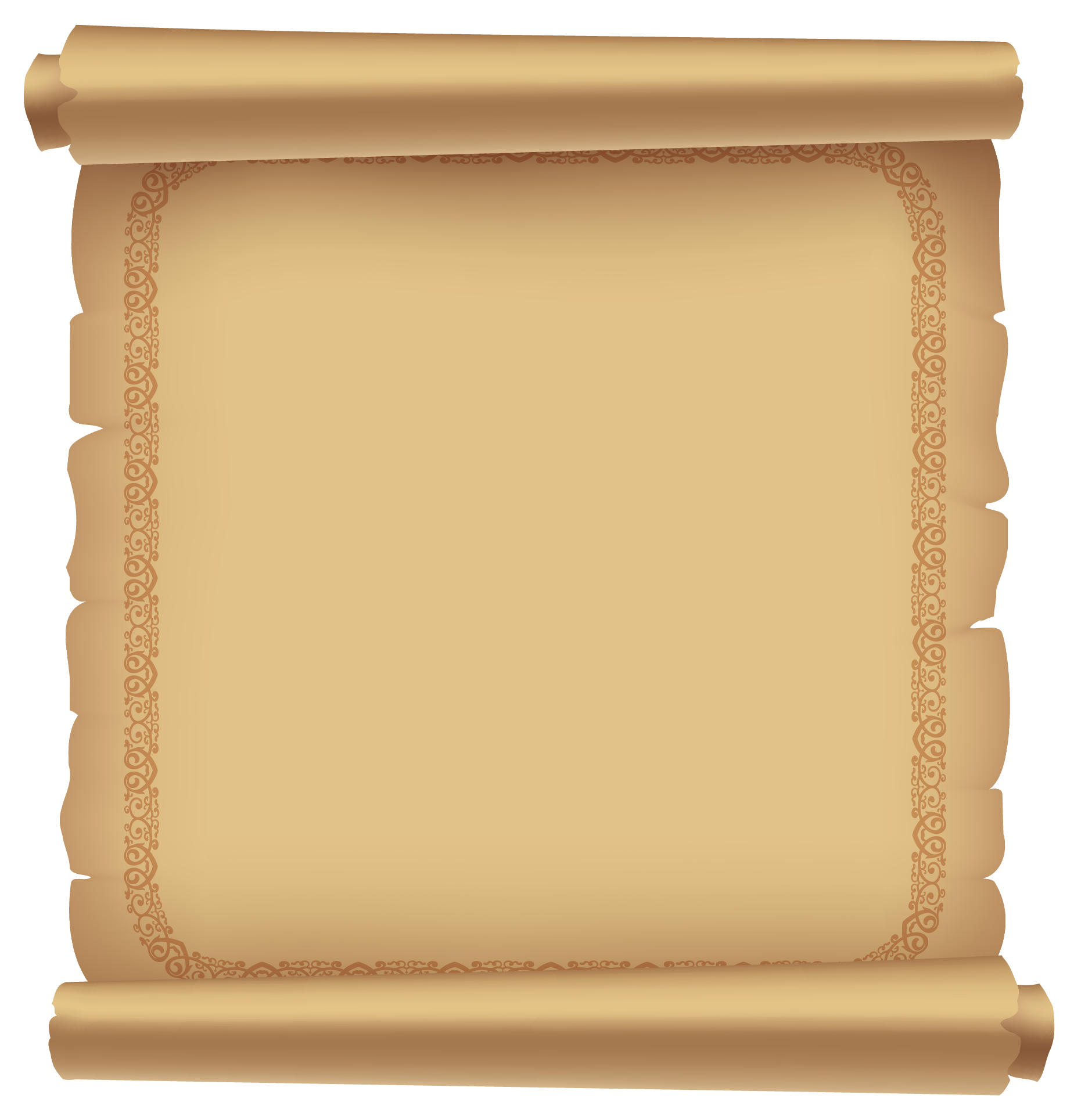 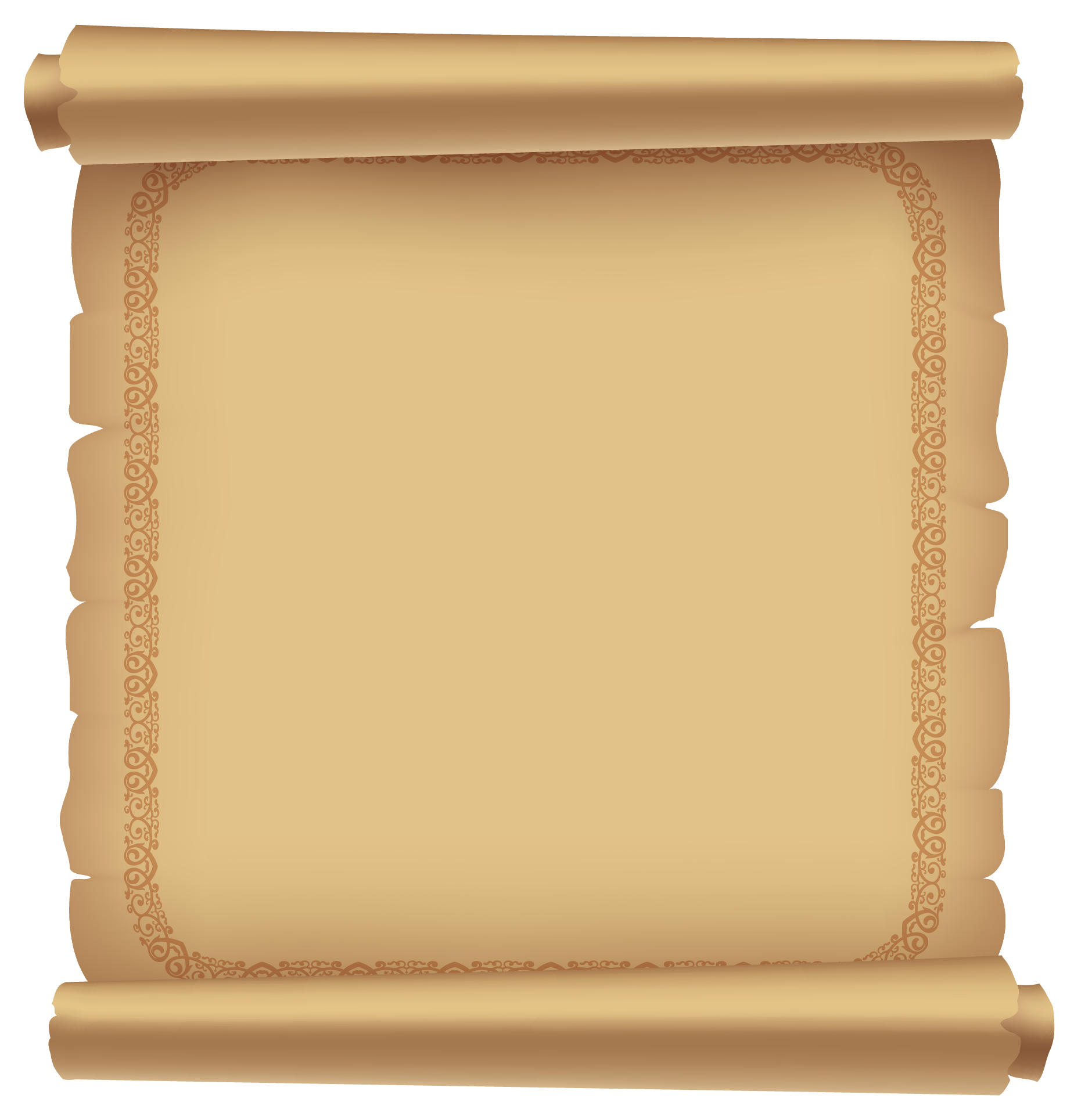 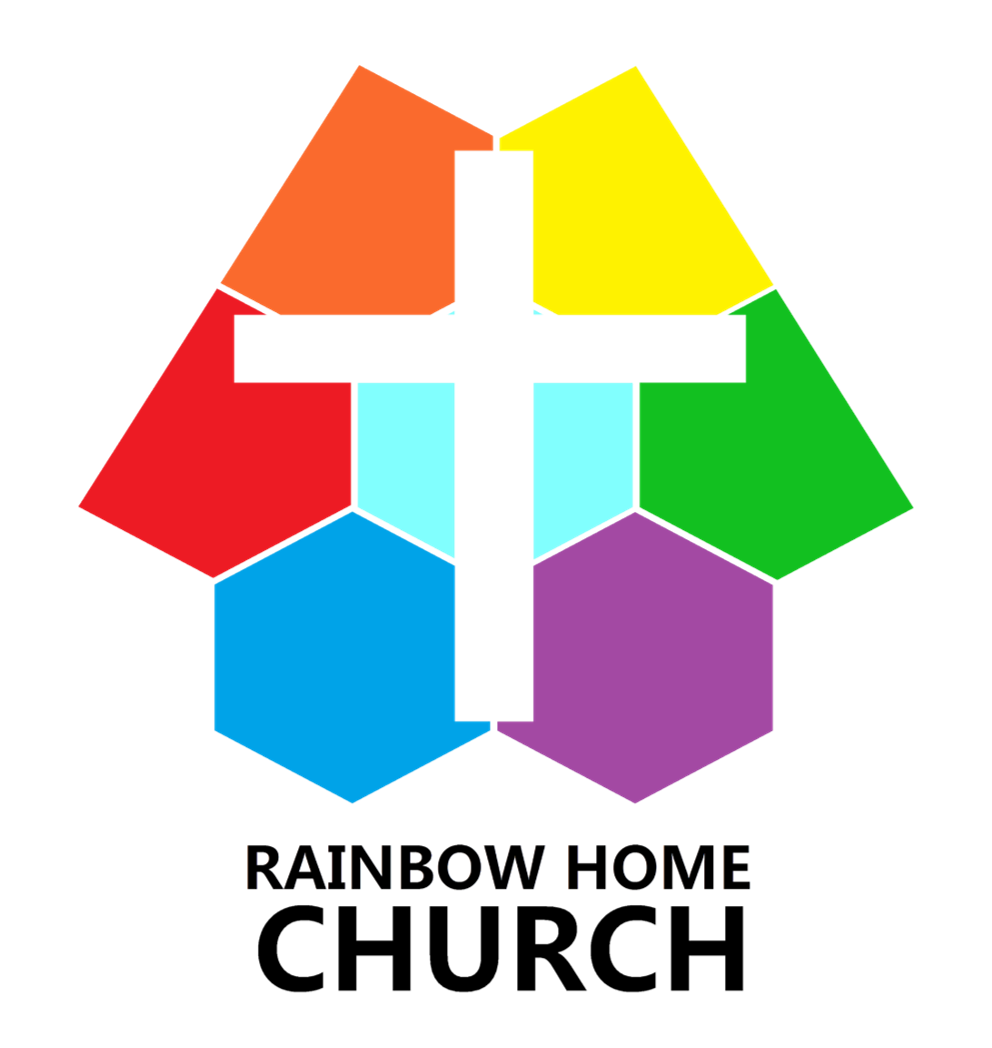 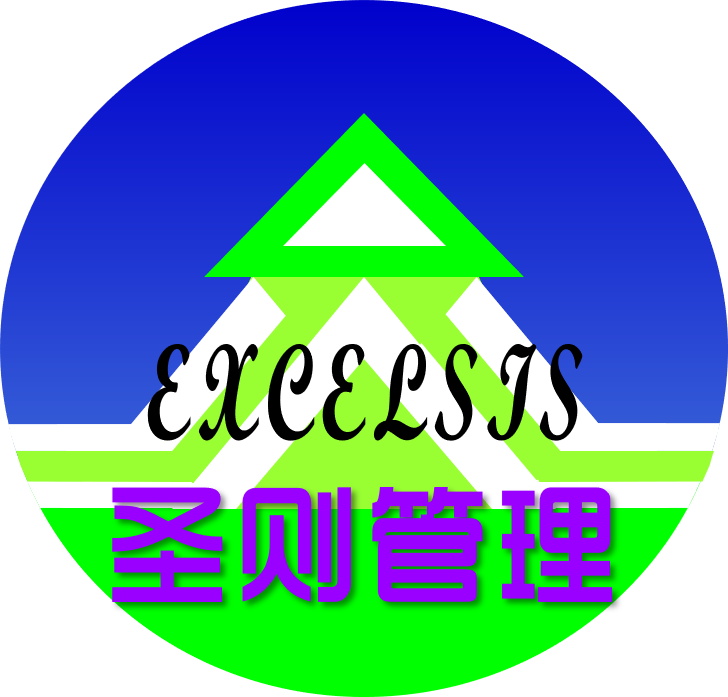 狡猾的懒惰
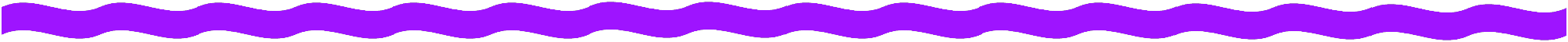 马大劳身
马利亚用心
发人深省
相形之下
用心以怡神
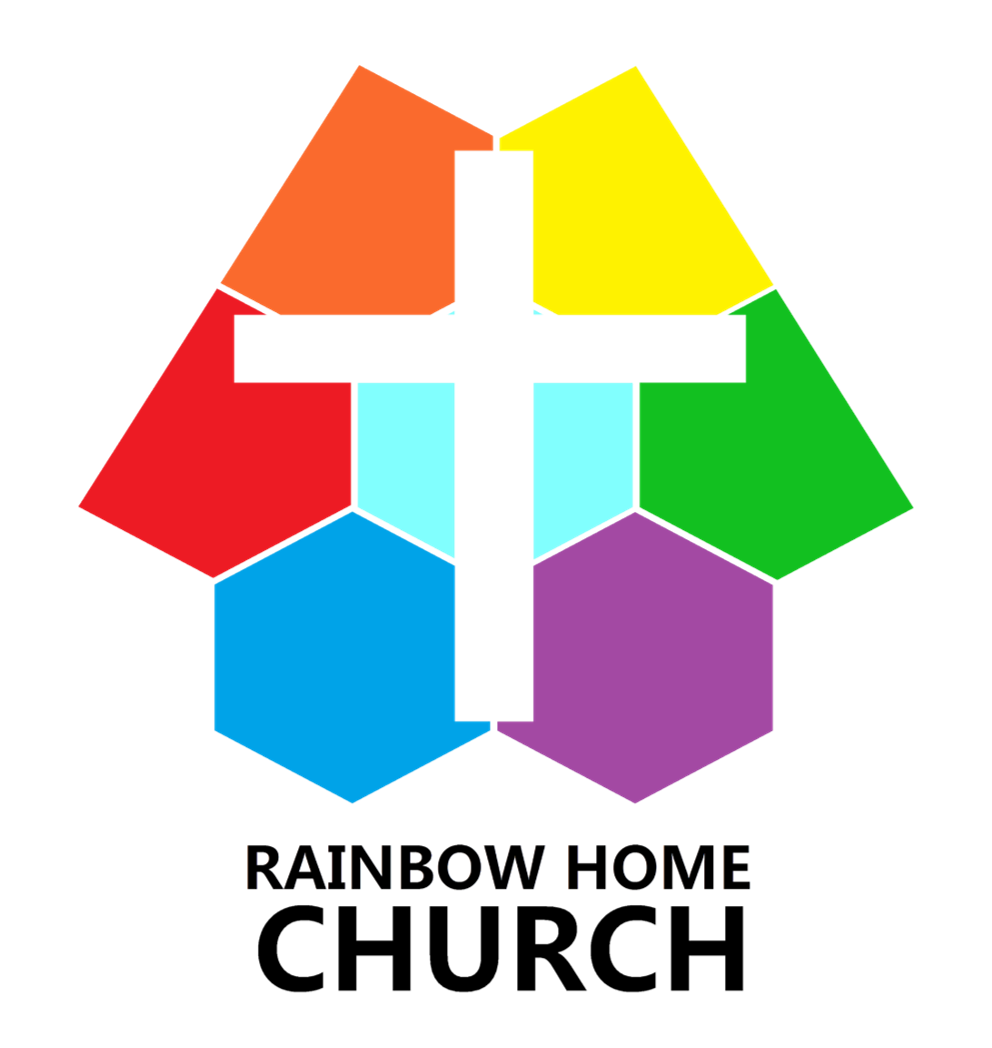 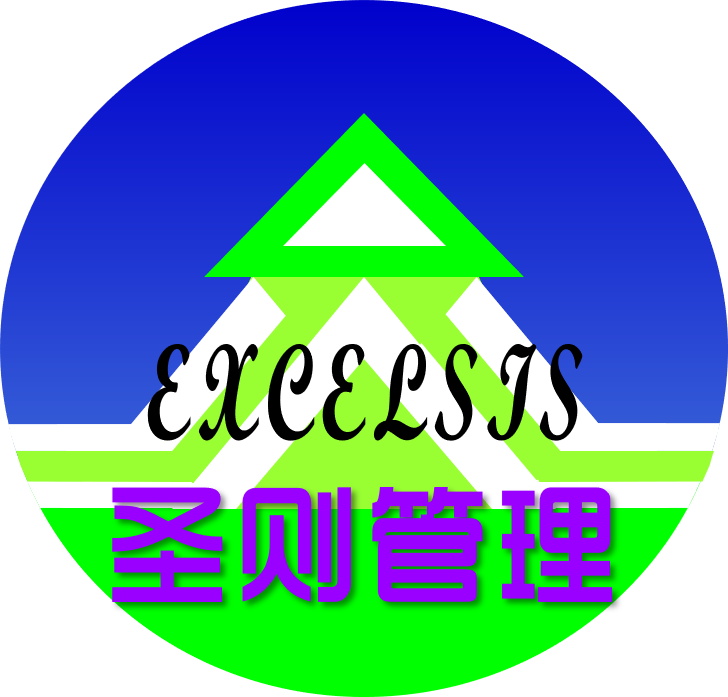 狡猾的懒惰
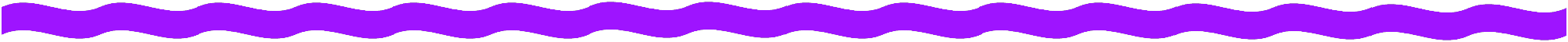 不思进取
内卷
不思创新
形形色色
故步自封
退化
借口纷纷
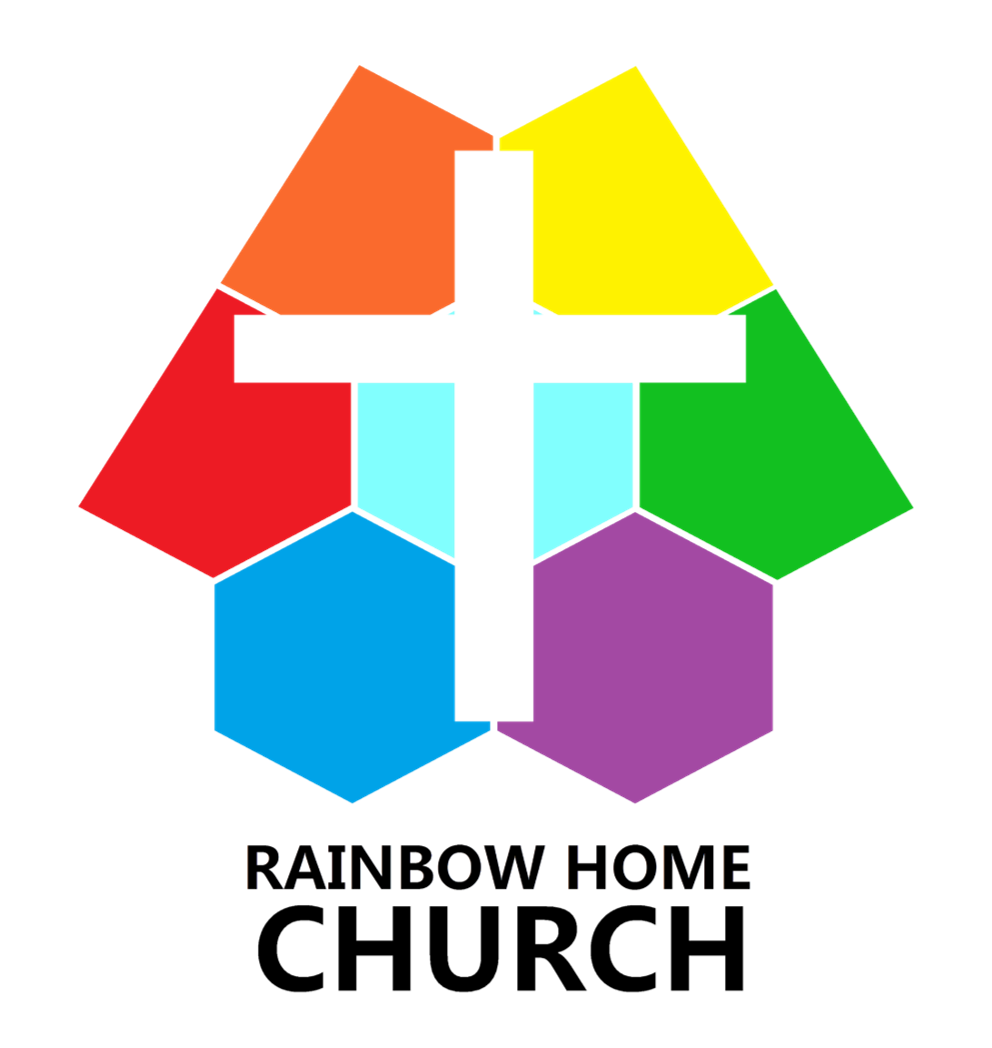 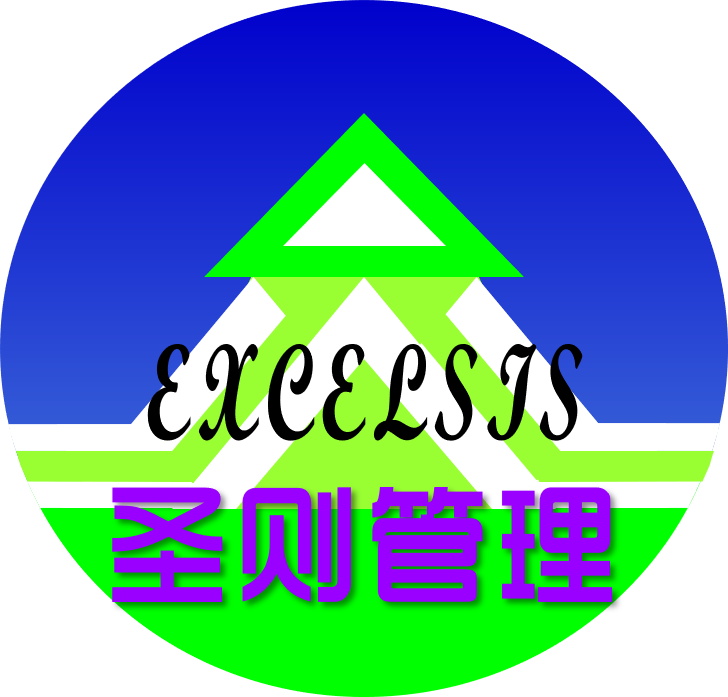 狡猾的懒惰
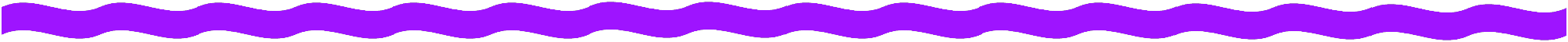 原罪过后
懒
我为己囿
原因溯源
事不关己
惰
甘居落后！
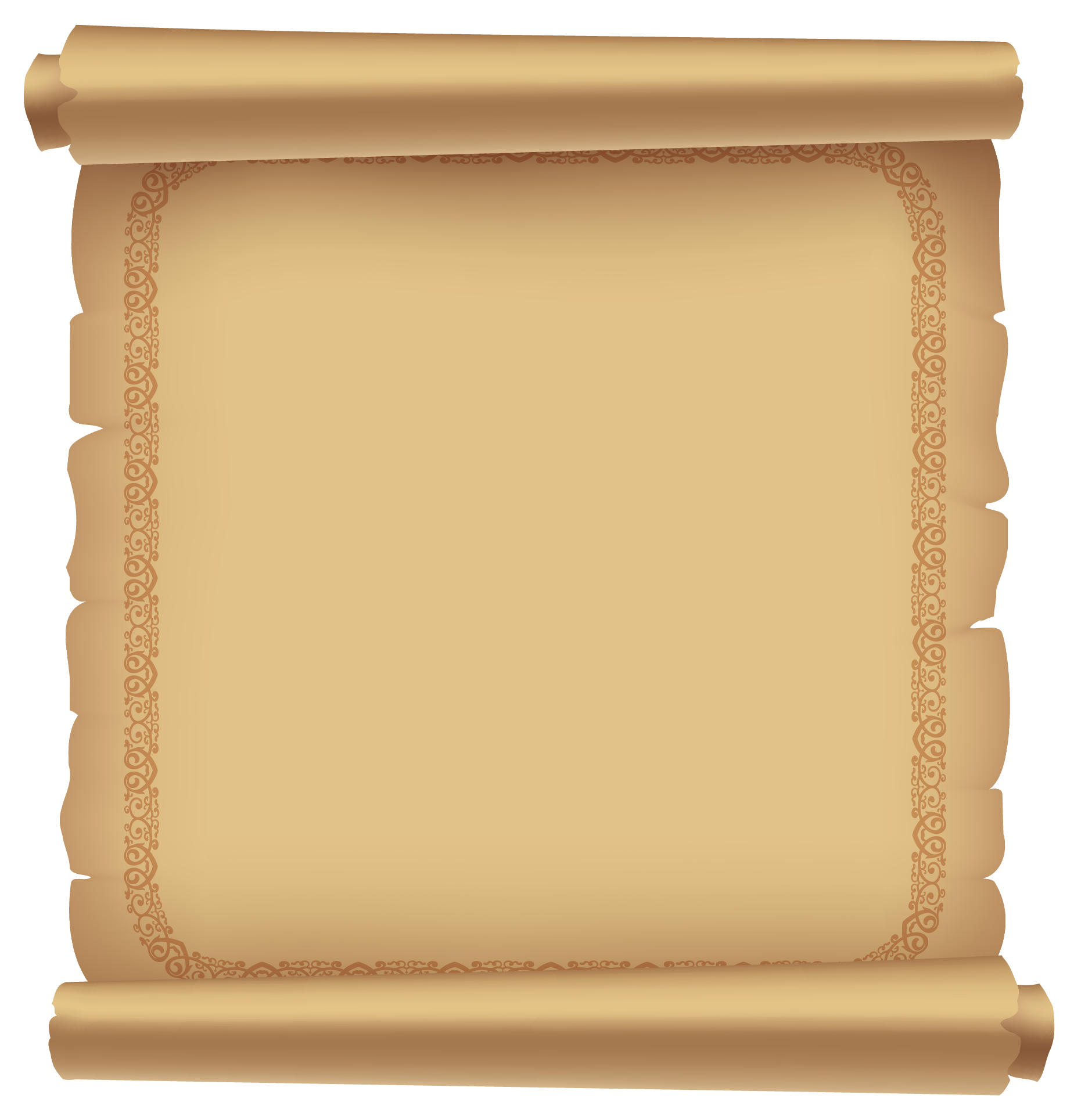 诵读经文
弗 4:3 用和平彼此联络，竭力保守圣灵所赐合而为一的心。 
罗 5:5 盼望不至於羞耻，因为所赐给我们的圣灵将神的爱浇灌在我们心里。
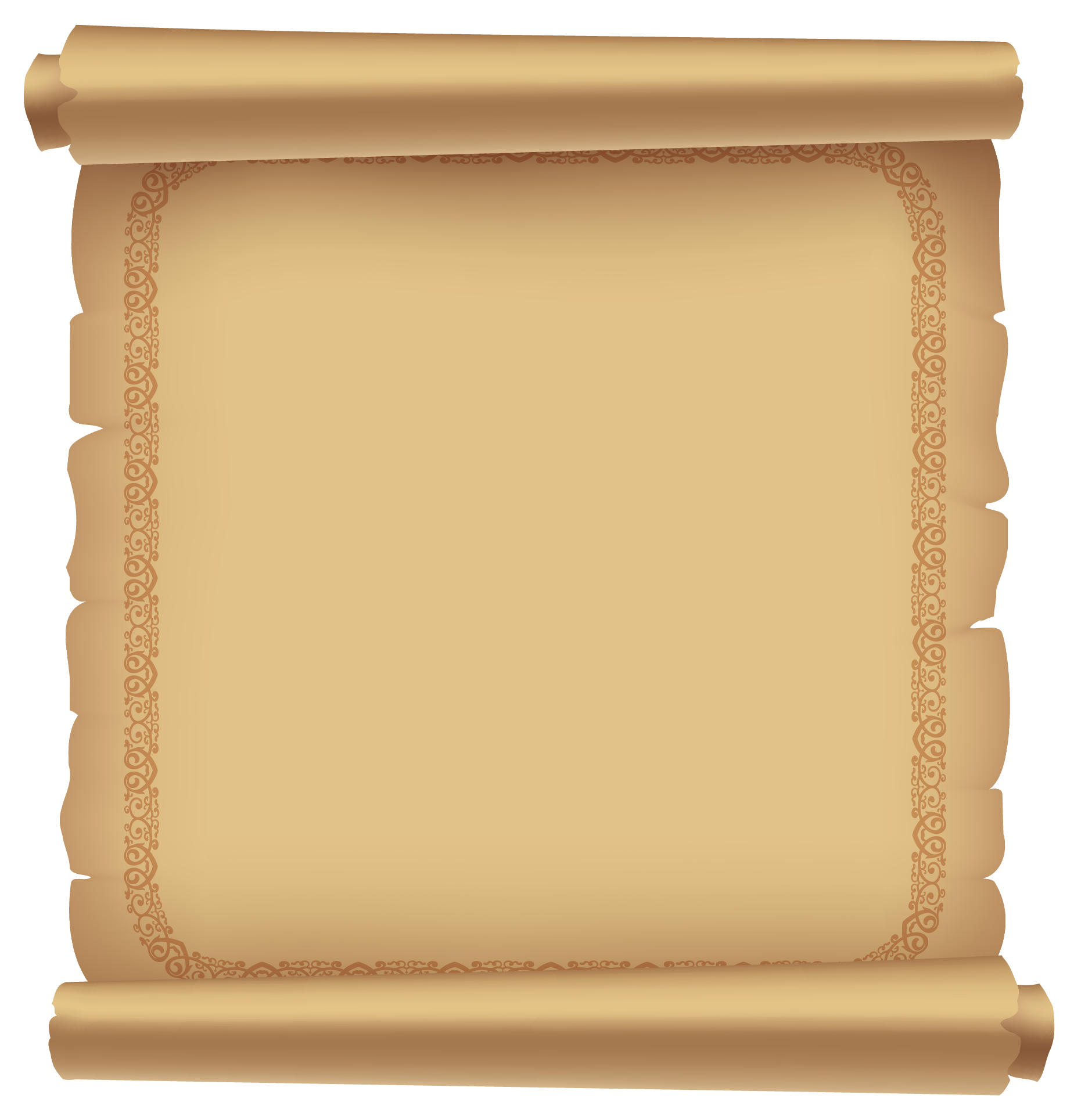 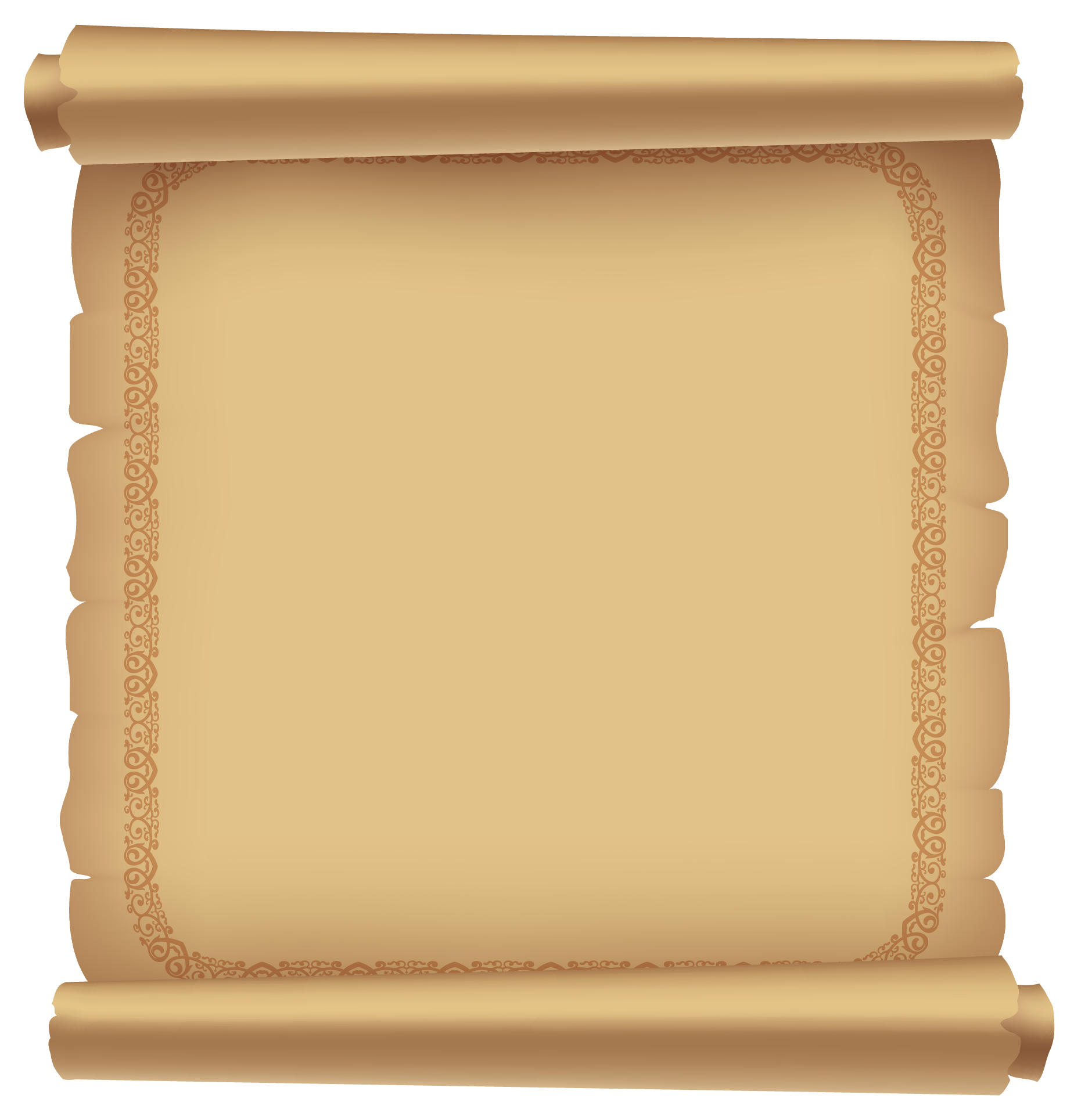 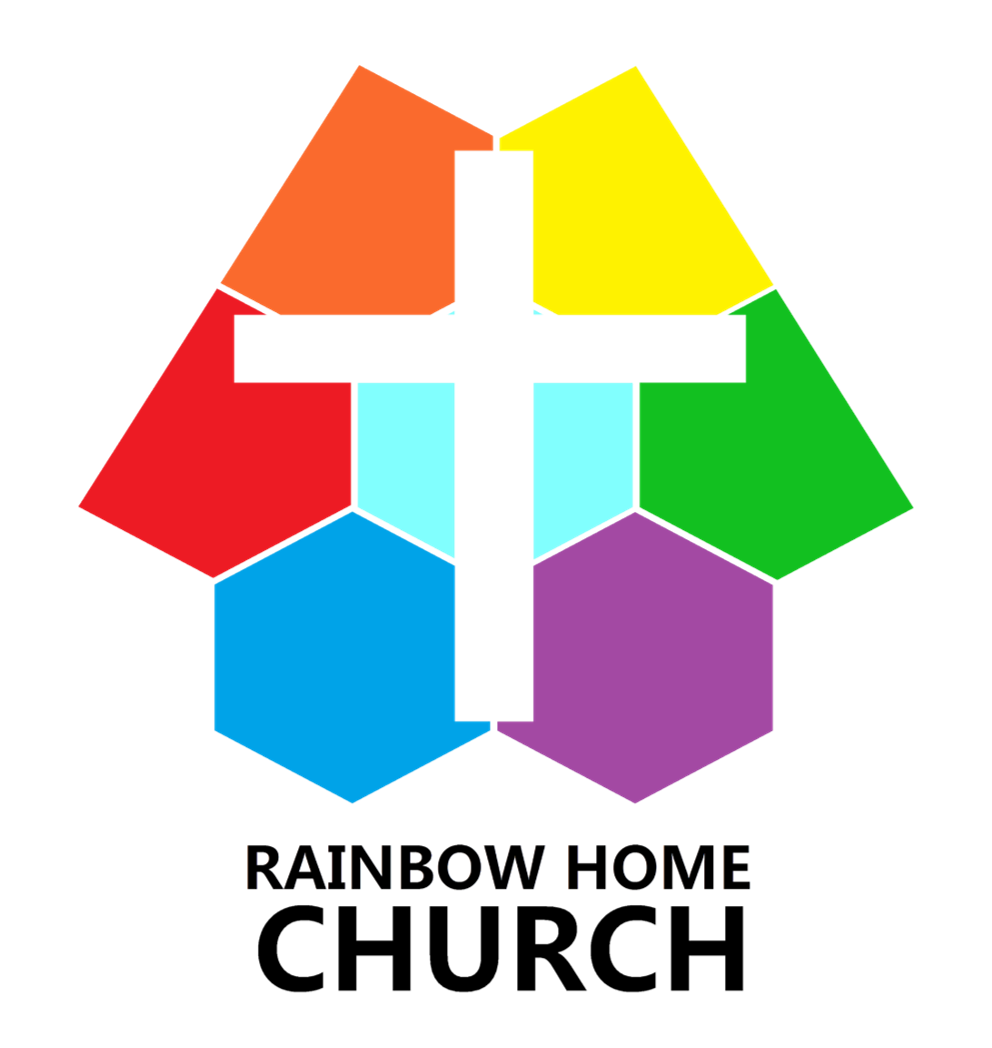 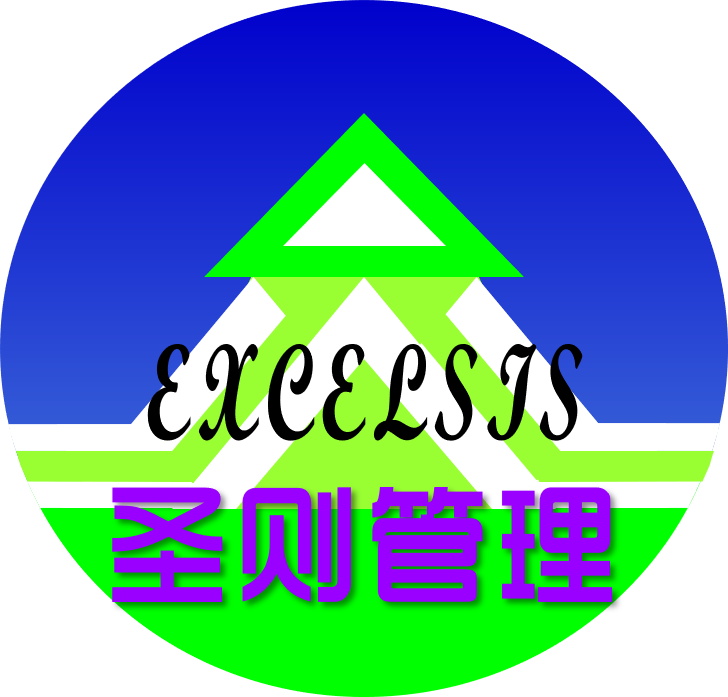 狡猾的懒惰
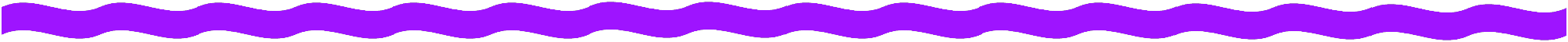 心属圣体
殷
必有牵挂
根治之方
爱人即己
勤
懒惰挂啦！
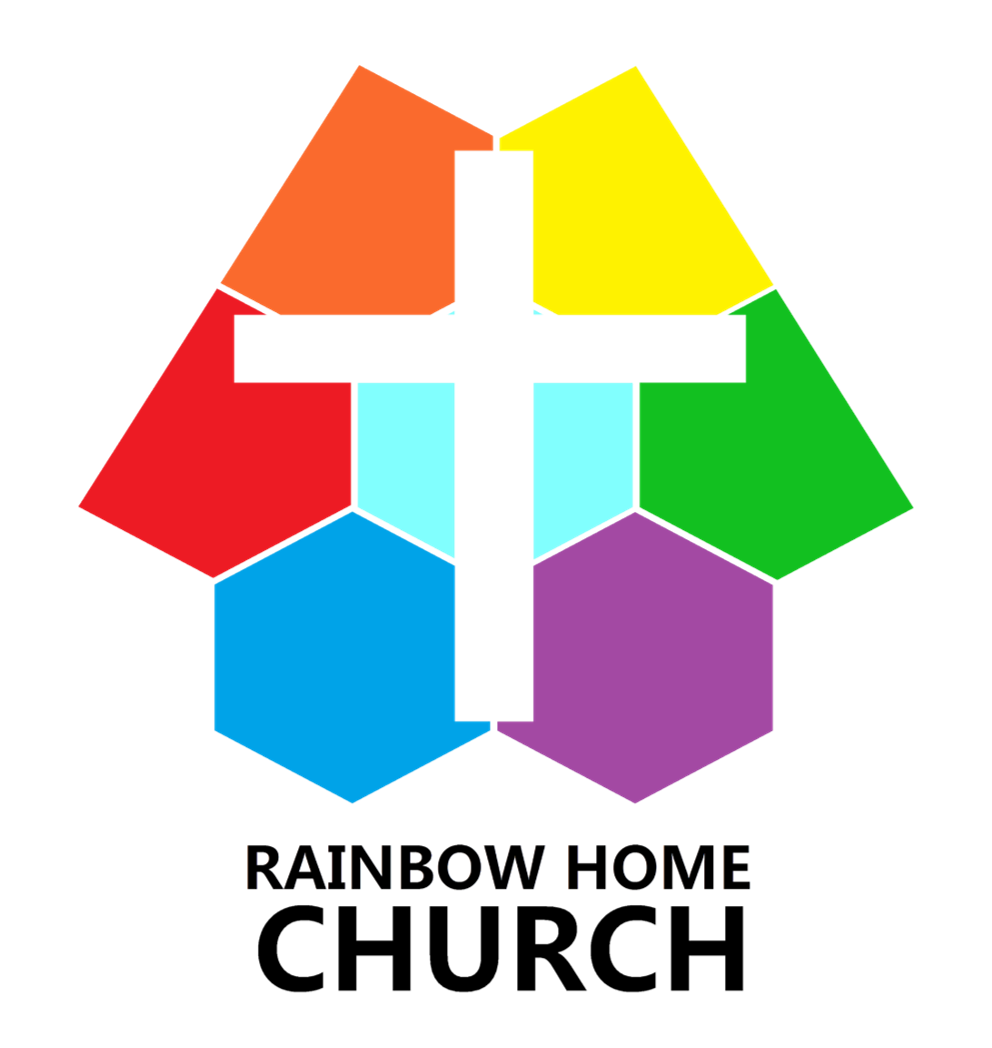 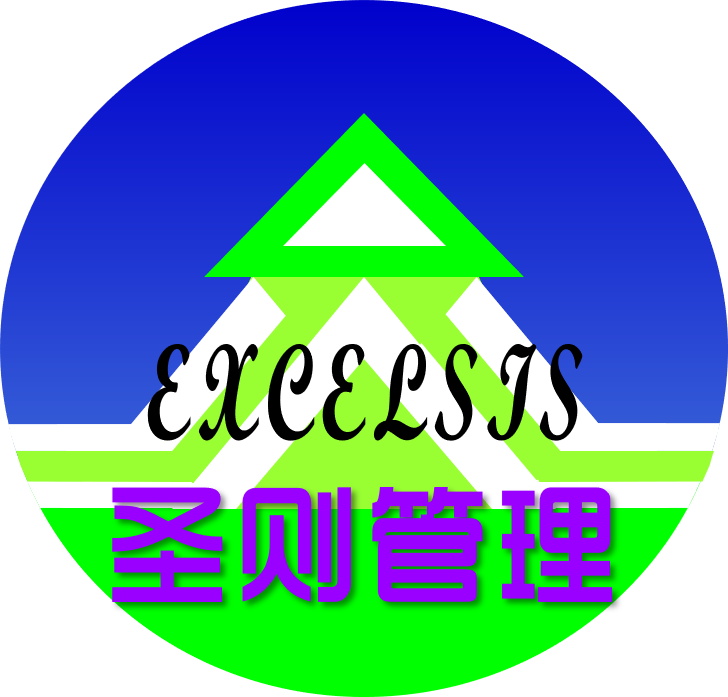 狡猾的懒惰
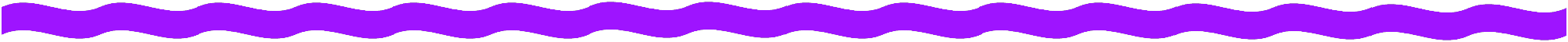 深植关系
发扬兴趣
善加培育
牵挂生兮
殷勤必矣！
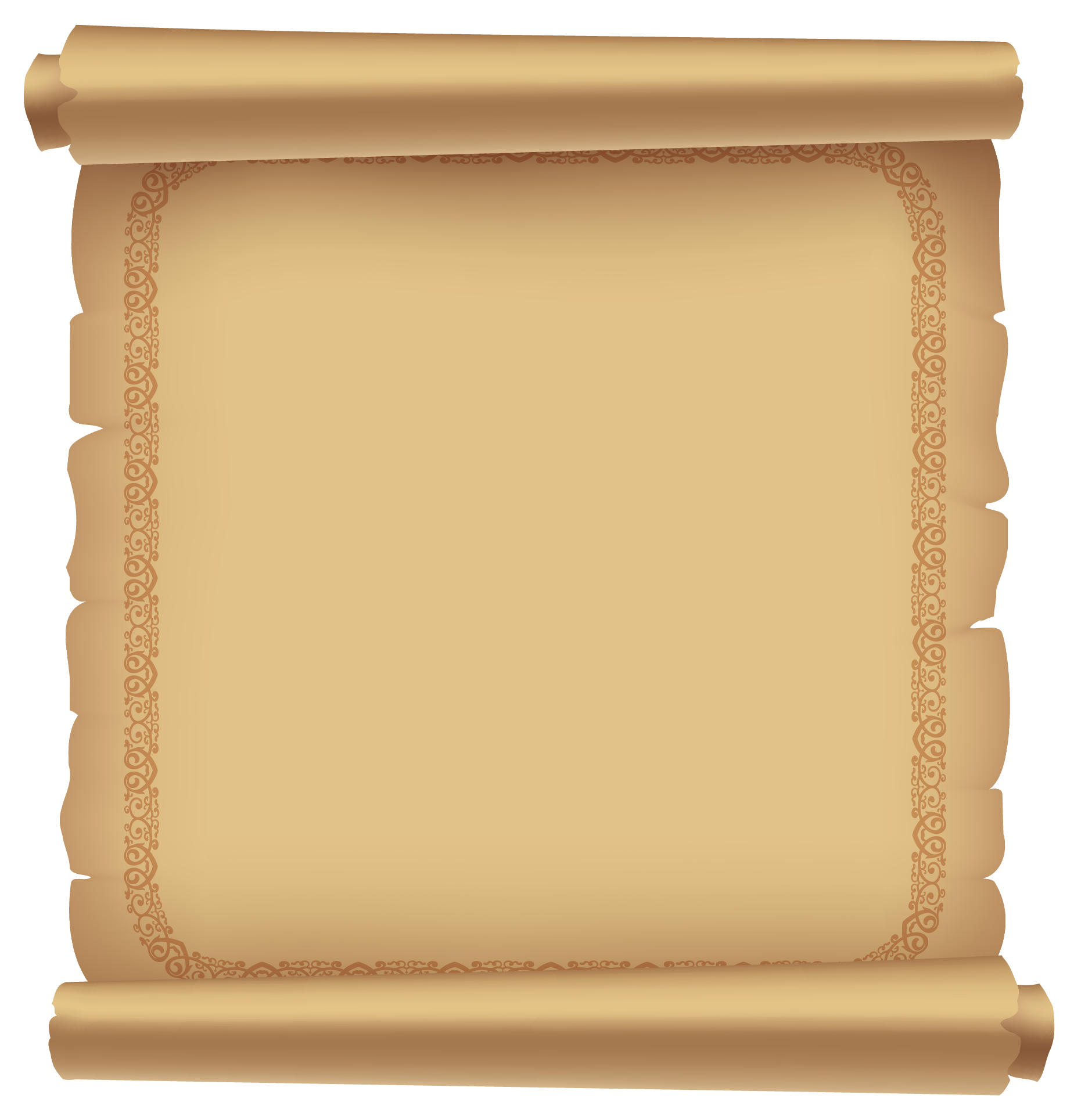 背诵经文
腓 3:12 这不是说我已经得著了，已经完全了；我乃是竭力追求，… 
太 5:6 饥渴慕义的人有福了！因为他们必得饱足。 
林前 13:8 爱是永不止息。
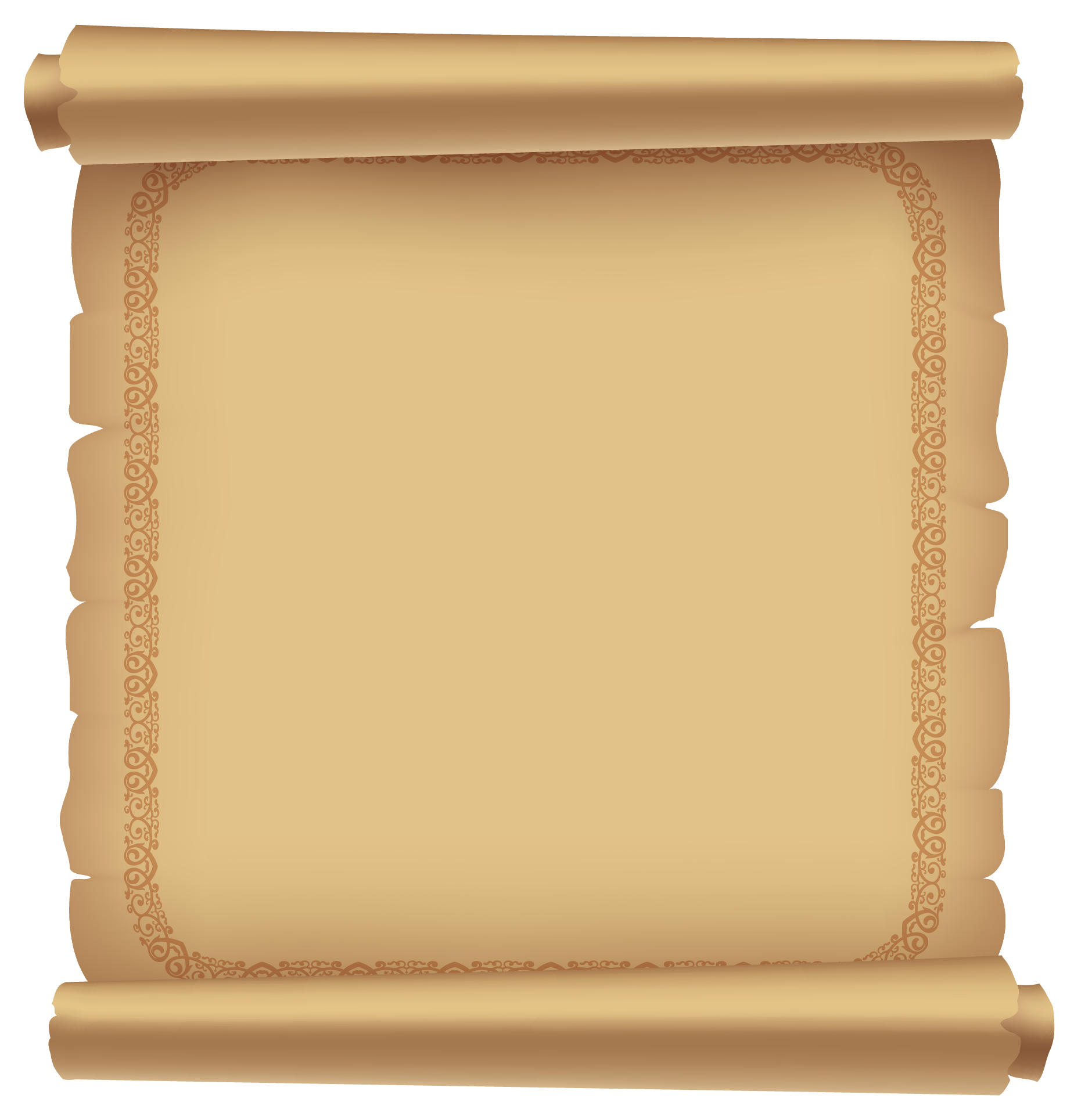 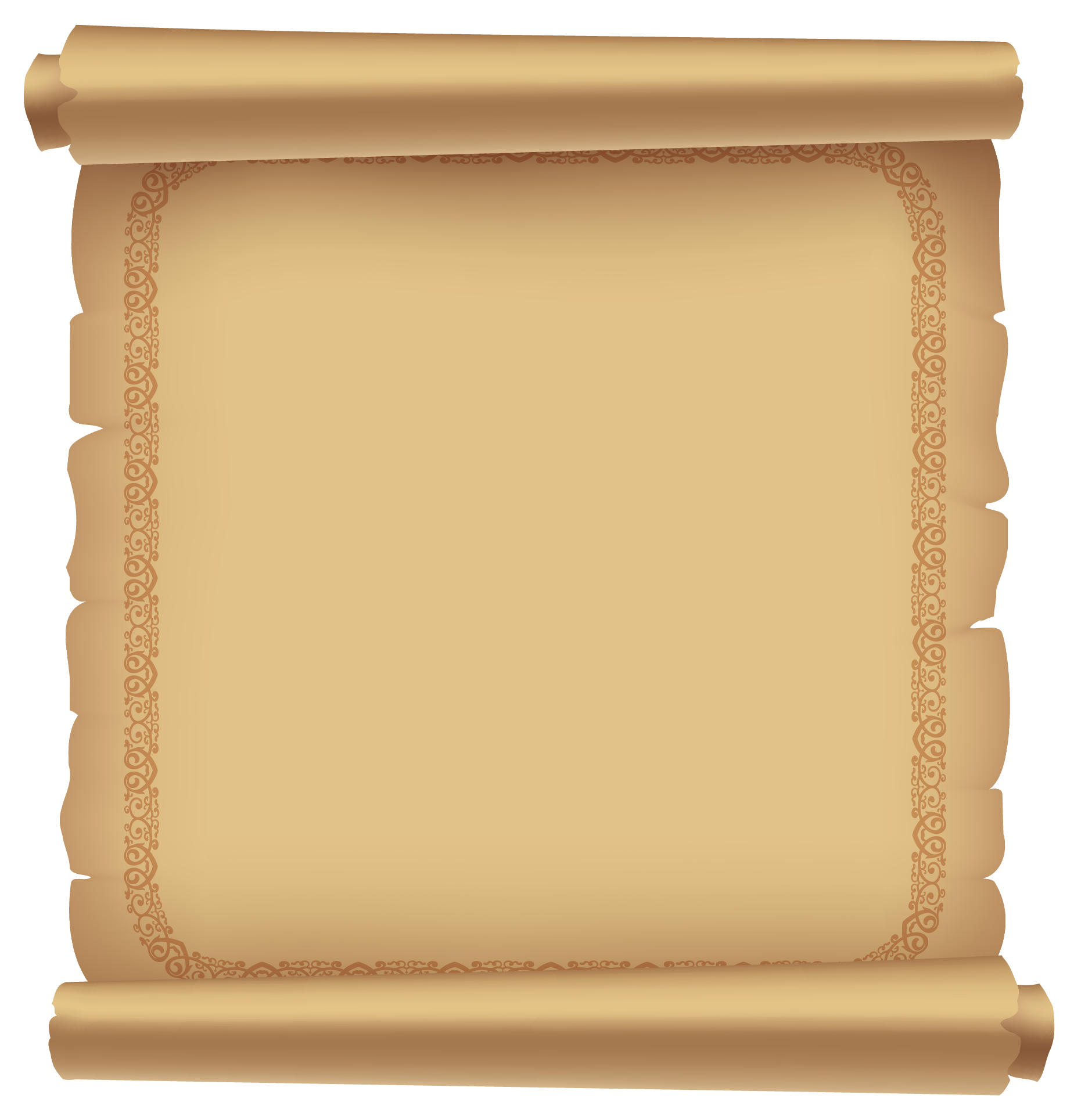 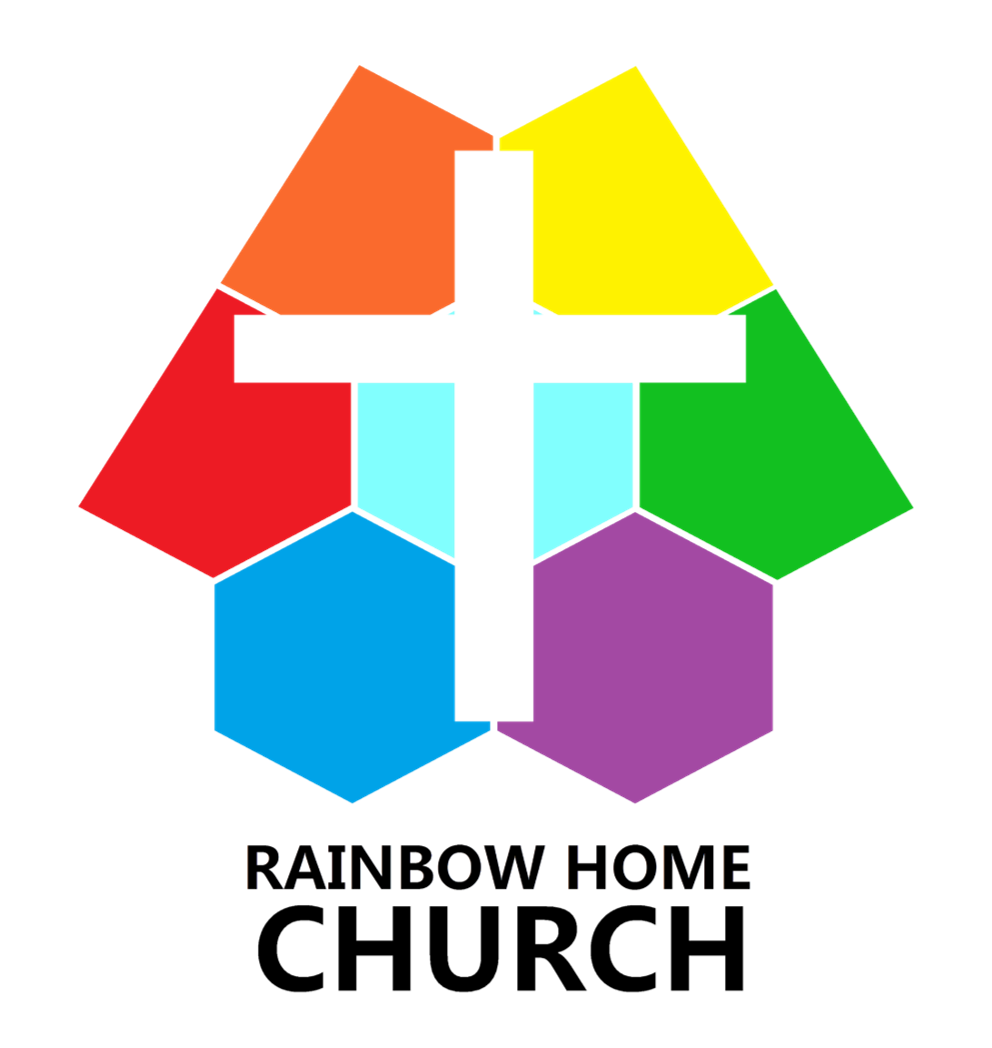 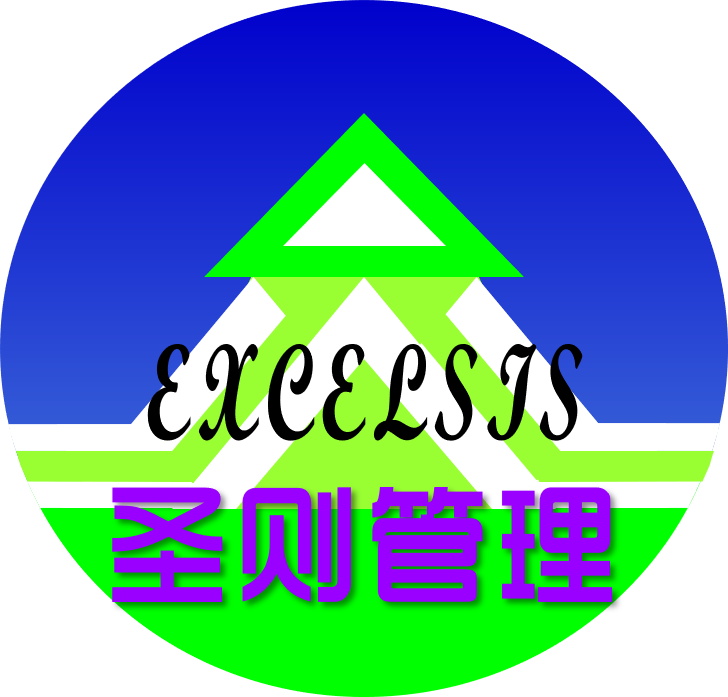 狡猾的懒惰
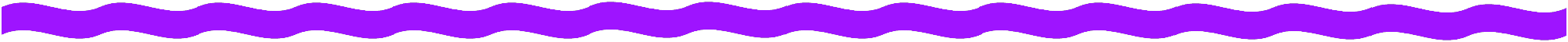 我行我素
无牵无挂
触类旁通
虽勤亦懒
忠良难啊！
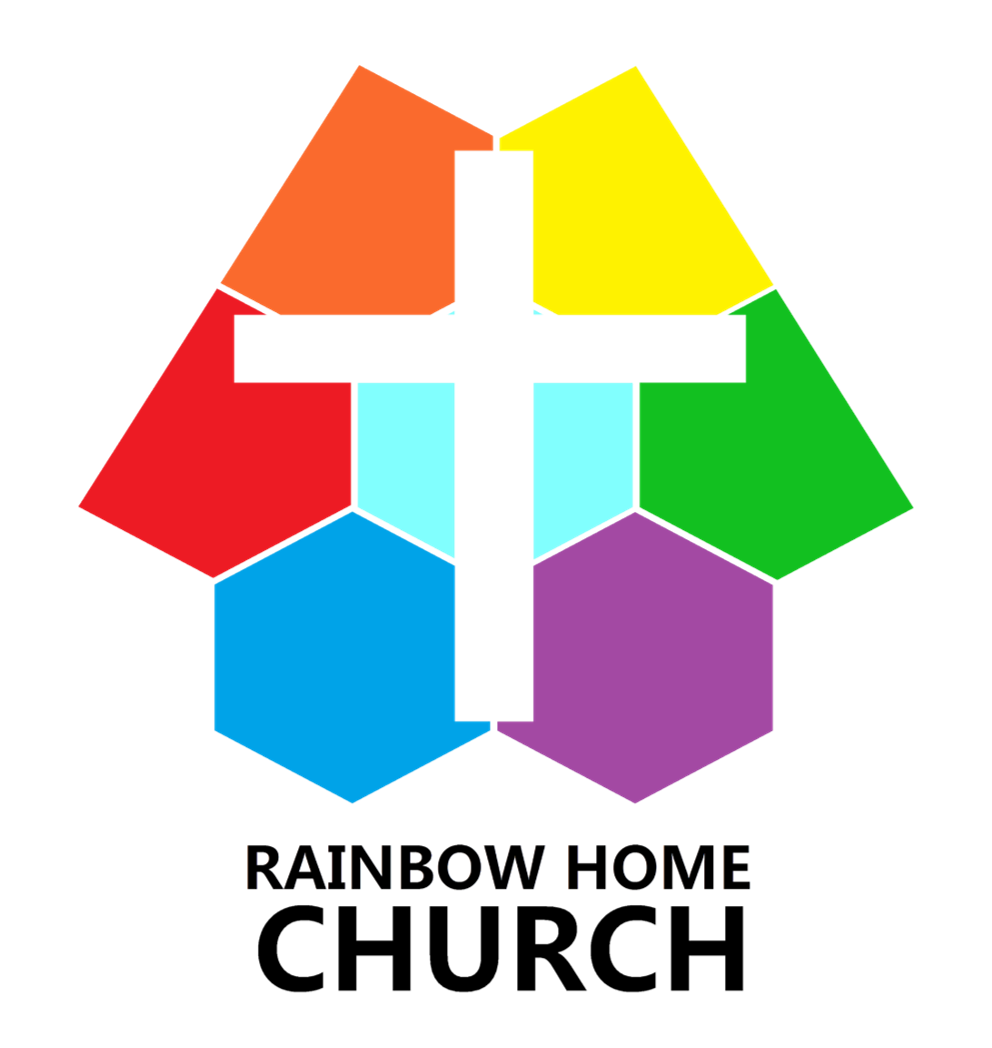 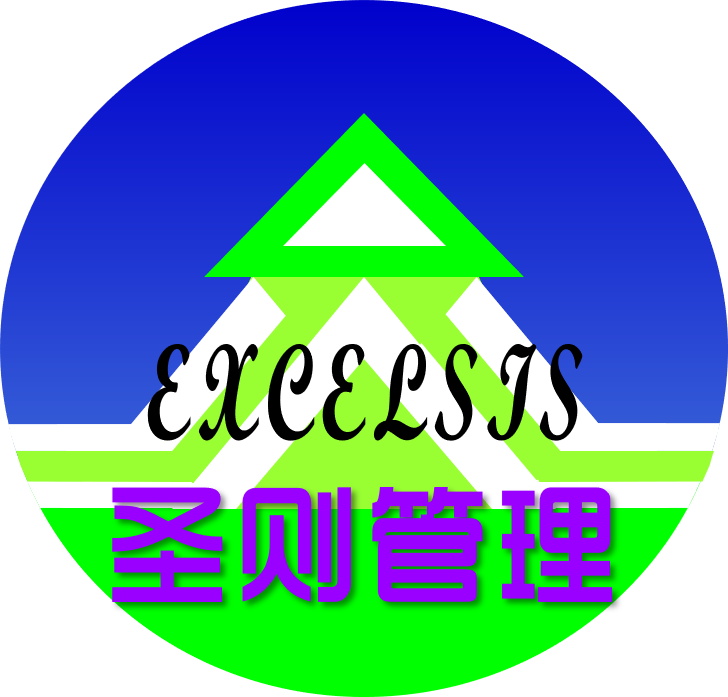 狡猾的懒惰
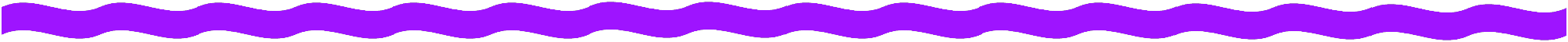 惜财惜力?
自省分享行动
尽心竭力!
我灵歌唱
兴起为耶稣